Voyage en Allemagne
Voyage en Allemagne
Départ: dimanche, 8 mai 2016
R.V.: gare de la Part Dieu 
(place devant la gare) à 9h15 pour un départ du train à 10h04
Retour: vendredi, 13 mai 2016
R.V. gare de la Part Dieu 
(place devant la gare) à 20h (le train arrive en gare à 19h56)
Horaires départ
Horaires de train: voyage-aller
Lyon Part Dieu : départ 10h04  TGV 9582
Karlsruhe : arrivée 14h46
Changement de train
Karlsruhe: départ 15h06 
Ellwangen: arrivée 17h07
Un bus local vient nous emmener au centre équestre (Faber, Tel: 0049.98.51.76.72)
Horaire retour
Horaires de train: voyage-retour
Un bus local nous emmène à Ellwangen
Ellwangen: départ 10h51
Karlsruhe: arrivée 12h53
Changement de train
Karlsruhe: départ 14h53   TGV 9580
Lyon Part Dieu: arrivée 19h56
Le centre équestre
Le centre équestre
Adresse: 
Reiterhof Fraunholz, Lohe 5
91550 Dinkelsbühl

Téléphone: 0049.98.51.21.89
Fax: 0049.98.51.48.96
Appeler les enfants: 0049.98.51.55.34.11  c’est un téléphone pour les enfants, aucun adulte ne va décrocher
Adresse Internet: Reiterhof Fraunholz
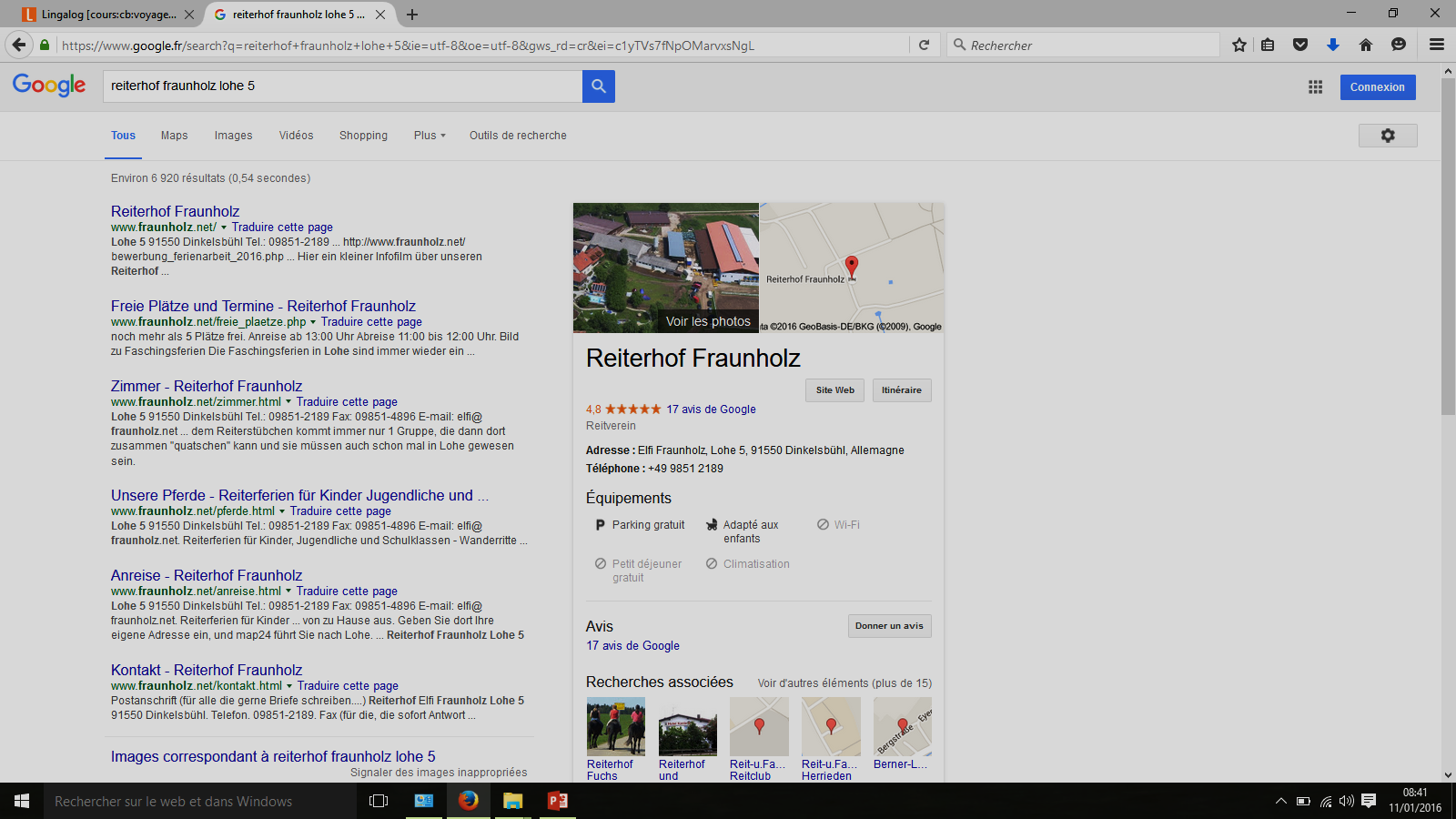 La matinée au centre équestre
La matinée au centre équestre
7h00 : se lever
7h55: nourrir les chevaux
8h00 : petit déjeuner
8h30: préparer les chevaux pour les monter, travail dans l’écurie (nettoyer le box de son cheval, balayer l’écurie, donner du foin, aller chercher les chevaux au pré et les ramener ). Les enfants auront un cheval à deux, dont ils s’occupent toute la semaine.
12h00 : déjeuner (buffet, avec une affiche à côté de la viande s’il s’agit de viande « hallal »)
L’après-midi au centre équestre
L’après-midi /soir au centre équestre
15h30 : gouter (boisson et gâteaux)
19h00 : diner
22h00: les enfants sont dans les chambres et on leur demande d’être silencieux et de dormir
« Travail en tandem » avec une classe allemande
Activités proposés l’après-midi
Les élèves seront en binôme avec un élève allemand qui apprend le français et ils vont parler un moment en allemand et un moment en français.
But: 
Chacun a l’occasion de parler dans la langue qu’il apprend. 
C’est un échange : ensuite, on consacre aussi du temps au partenaire pour l’aider à progresser.
Avantage: 
On parle avec un jeune de son âge. Il n’y pas de note, mais il existe un vrai enjeu de communication.
Activité proposée dans l’après-midi
Mardi: sortie à Dinkelsbühl
Départ: vers 14h00
Retour: vers 18h00
Marche à pied d’une demie heure pour aller en ville, visite de la ville, possibilité d’acheter un petit souvenir, gouter pris ensemble
Soirée: rédaction du journal mis en ligne ou soirée film (sélectionné par le professeur)
Les règles à respecter: verres et bouteilles
Dans la salle à manger, on doit boire dans un verre.
Ne pas jeter des papiers dans le jardin.
Les zones de danger
Interdiction de grimper sur les bottes de paille ou de foin (il existe des affiches « danger » à côté de ces zones)
Dans la piscine:  il est interdit de faire un plongeon
Dans la piscine: il est interdit d’y aller seul
Liste de vêtements à emmener
Des vêtements qui ne craignent pas trop les saletés
Des bottes ou des chaussures avec un petit « talon » pour monter à cheval.
Chaussures pour la maison
Vêtements de pluie
Un pantalon pour monter à cheval (jeans)
Affaires de piscine
Affaires de toilette
Un réveil ou une montre
Ce qui est fourni par le centre équestre
Draps
Serviettes de toilette: si on va aller chercher une nouvelle serviette propre, il faut ramener la serviette sale
Pour l’équitation: casques, affaires pour nettoyer/brosser les chevaux
Internet
Le centre équestre possède une connexion Internet avec une protection « enfants » qui empêche les enfants d’aller sur des sites qui ne correspondent pas à leur âge
Les ordinateurs sont surveillés par la direction du centre équestre (un programme enregistre les sites visités par les enfants)